Earthquake  & Tsunami – JapanWorst in 140 years – 3-11-2011
8.9 to 9.1 estimated
23 foot Tsunami waves hit the Japanese coast
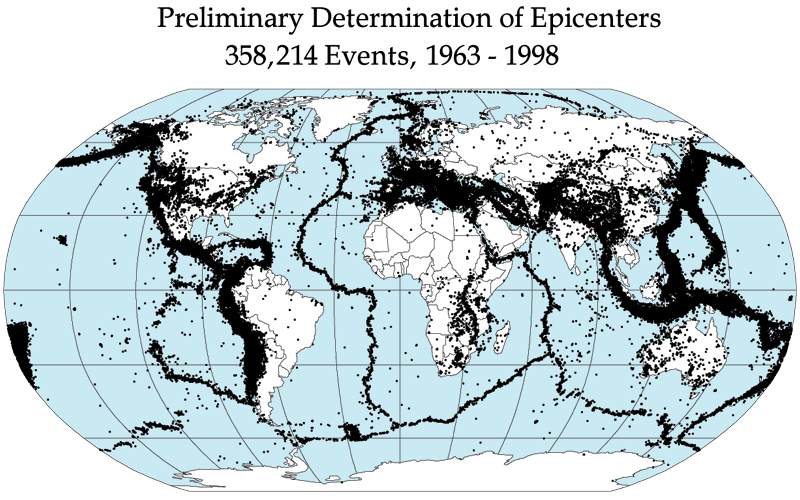 Global plate tectonic movement
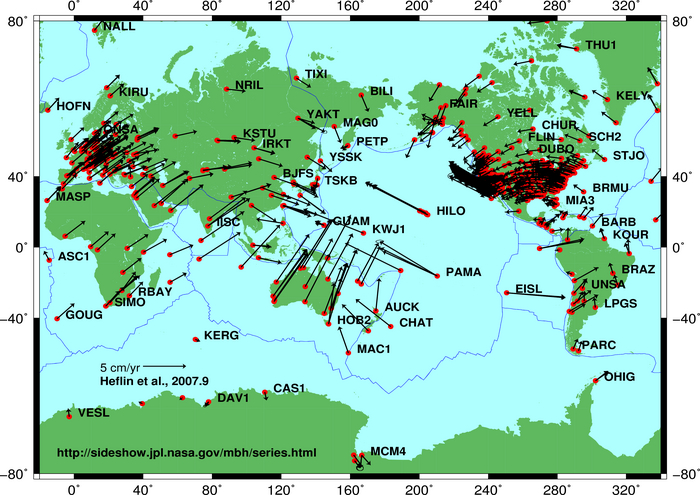 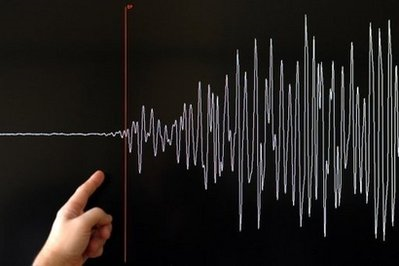 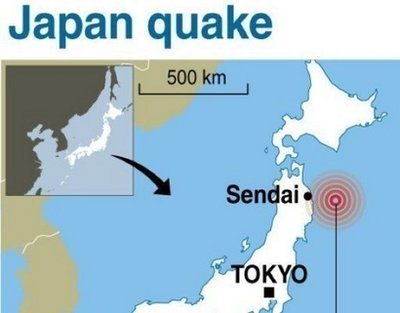 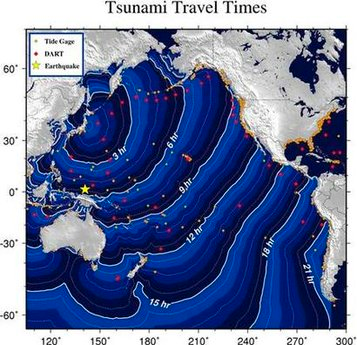 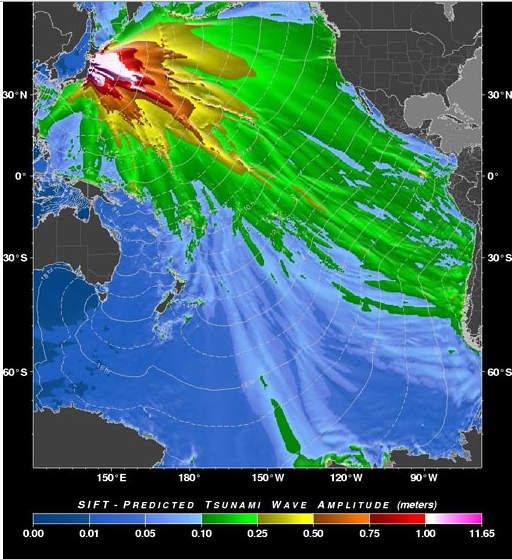 It ranked as the fifth-largest earthquake in the world since 1900 and was nearly 8,000 times stronger than one that devastated Christchurch, New Zealand, last month, scientists said.
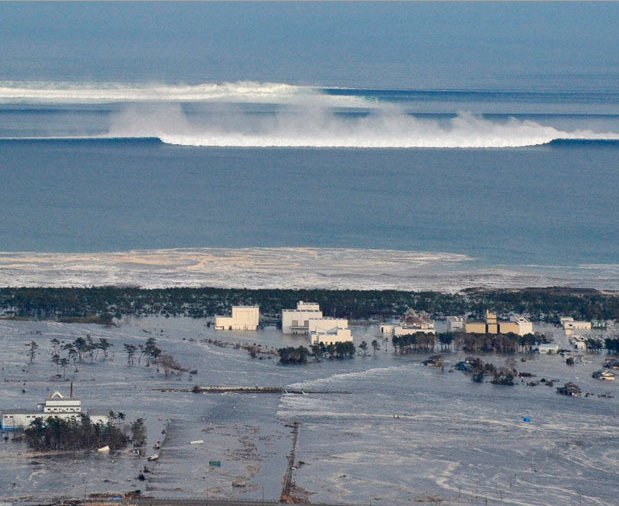 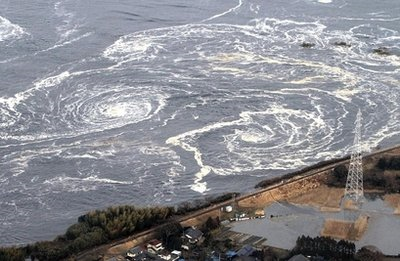 Tsunami
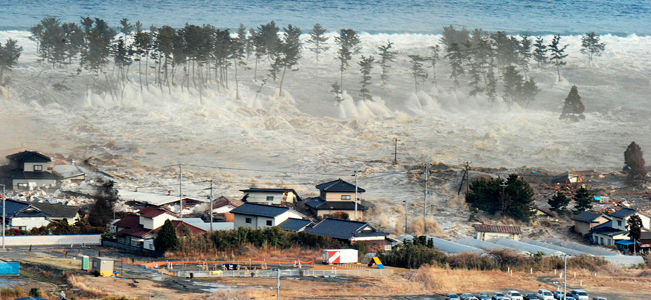 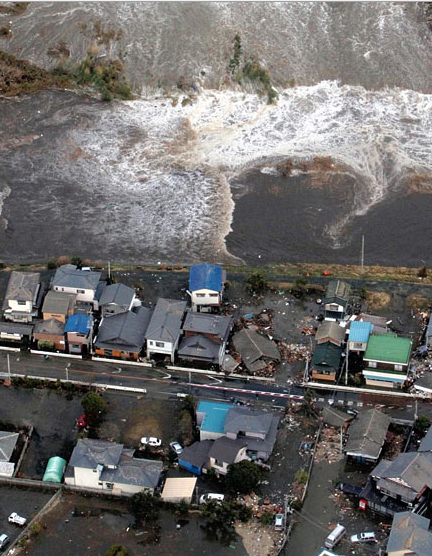 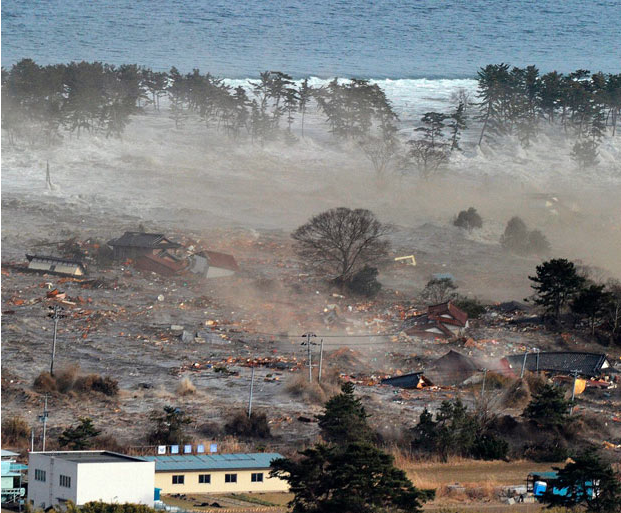 Fires from ruptured gas lines
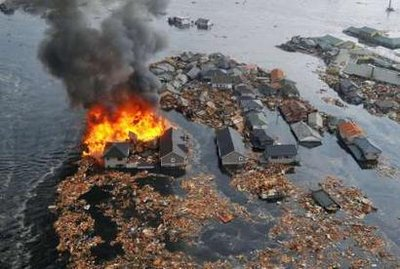 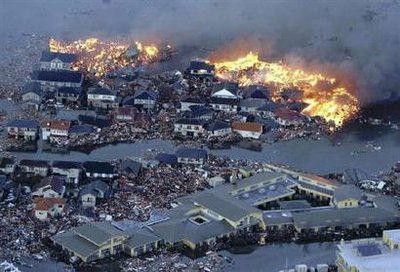 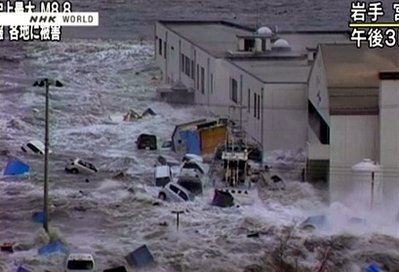 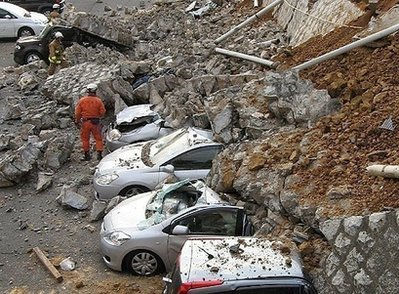 Earthquake – collapsed garage
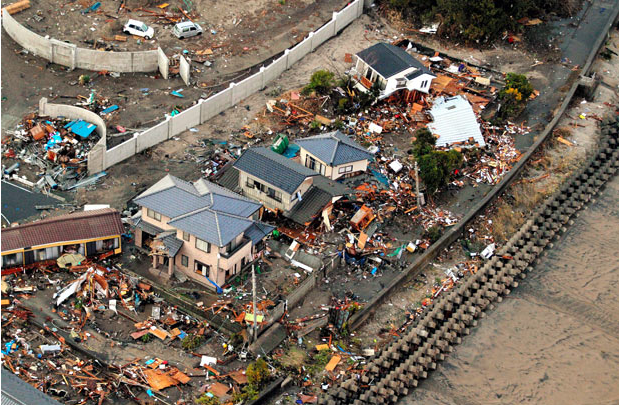 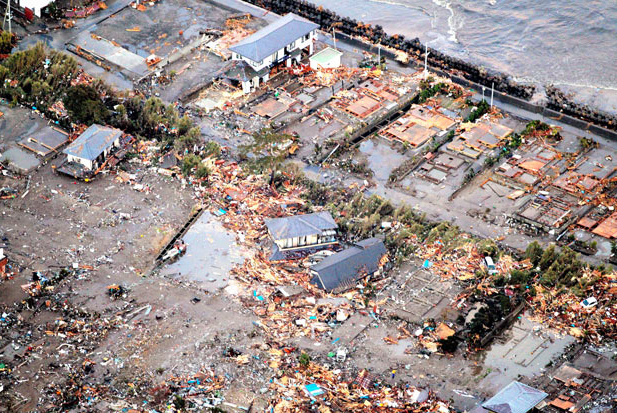 Shores are submerged in Natori city
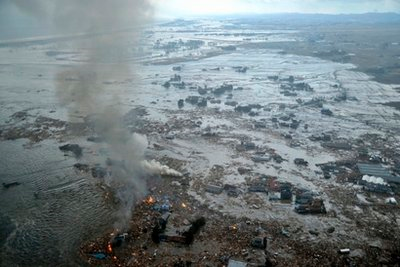 Warehouse washed away
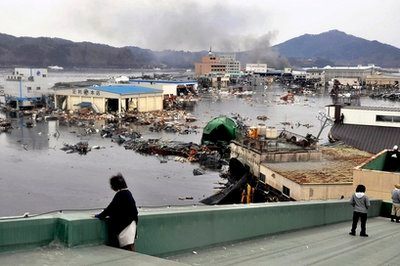 Watching the disaster & its aftermath
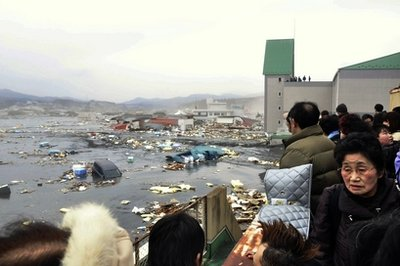 Fires from ruptured gas lines
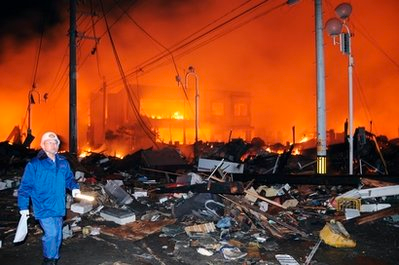 Buildings burn near Sendai Airport in Japan
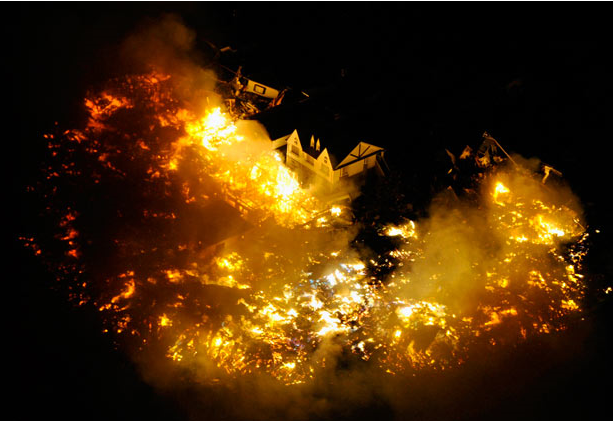 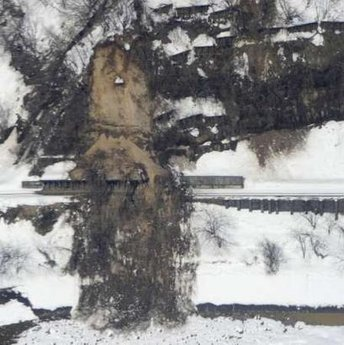 Mudslide triggered by the earthquake
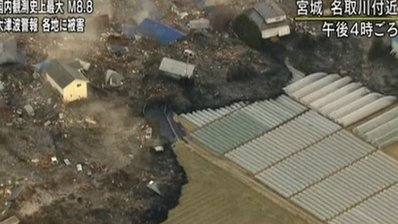 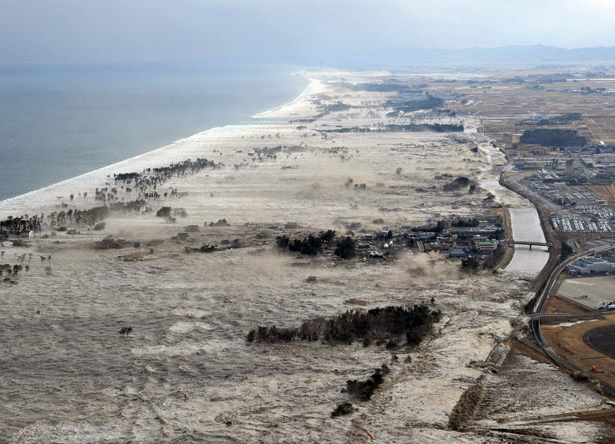 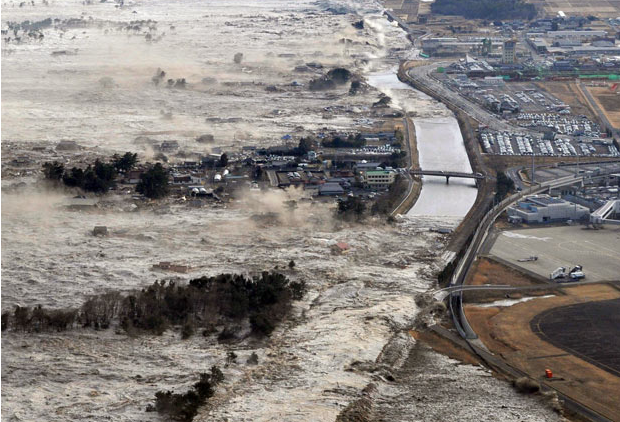 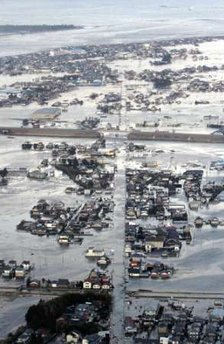 Ships washed ashore
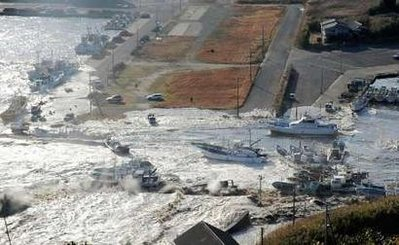 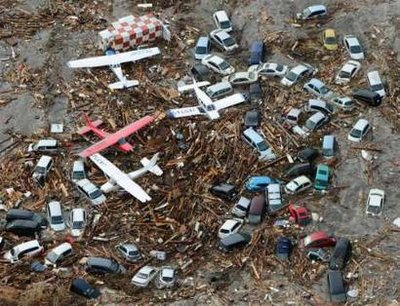 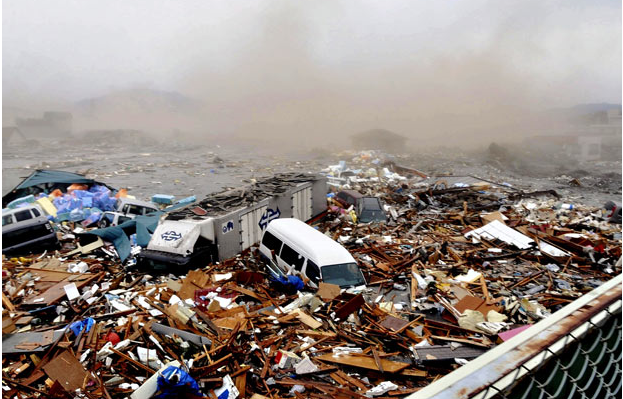 Tokyo public transit was shut down – people stranded
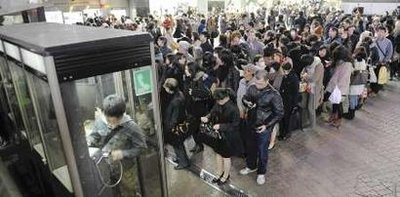 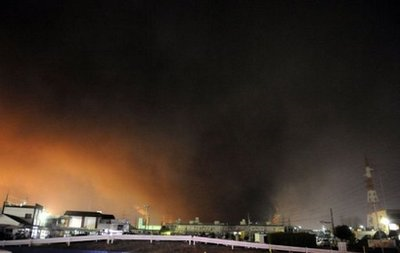 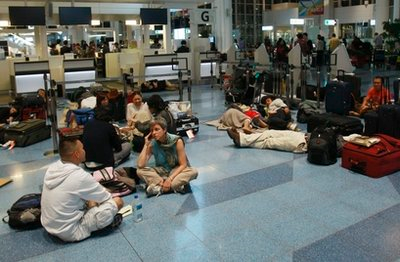 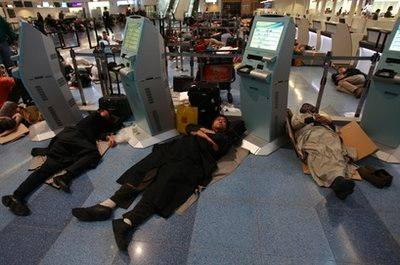 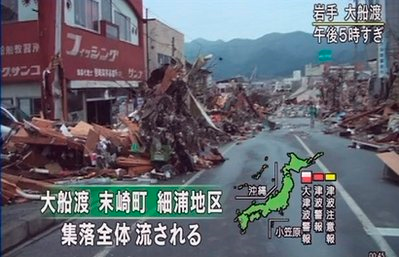 Sendai Airport is flooded after tsunami
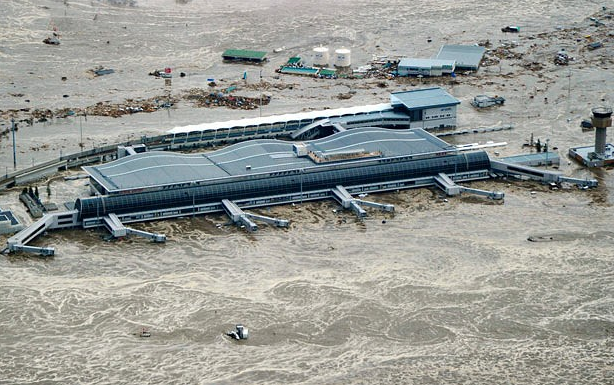 Sendai Airport
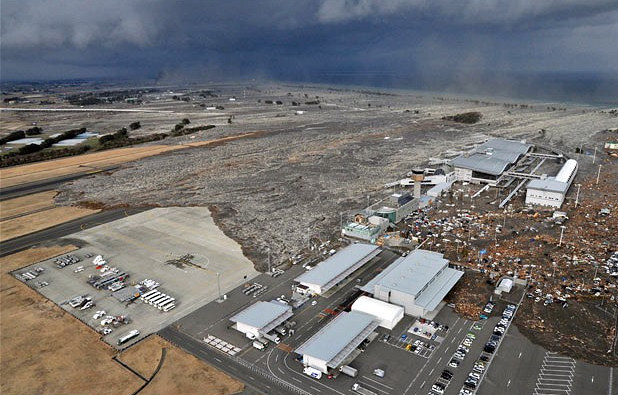 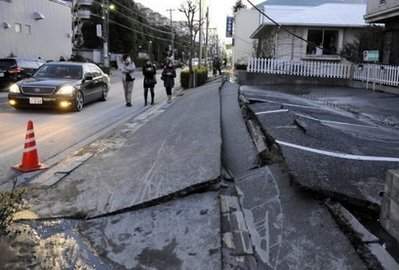 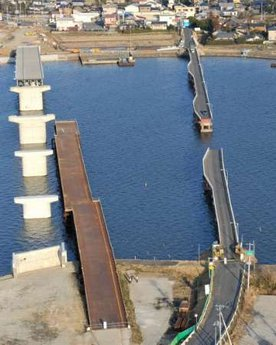 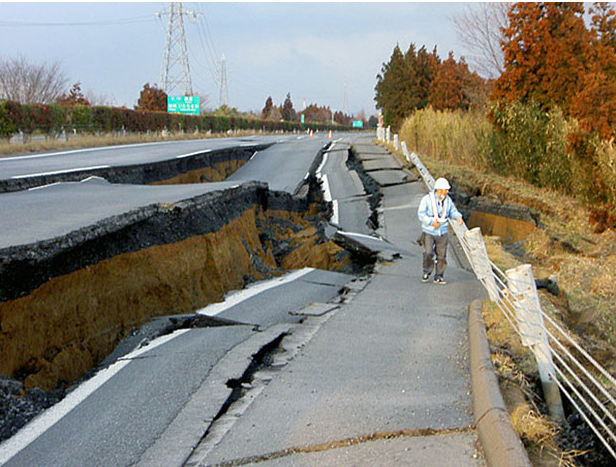 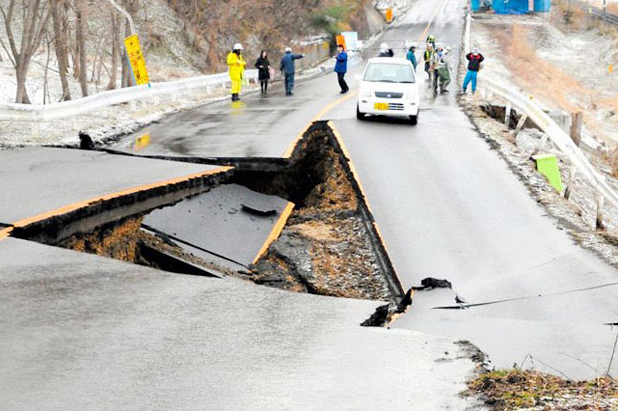 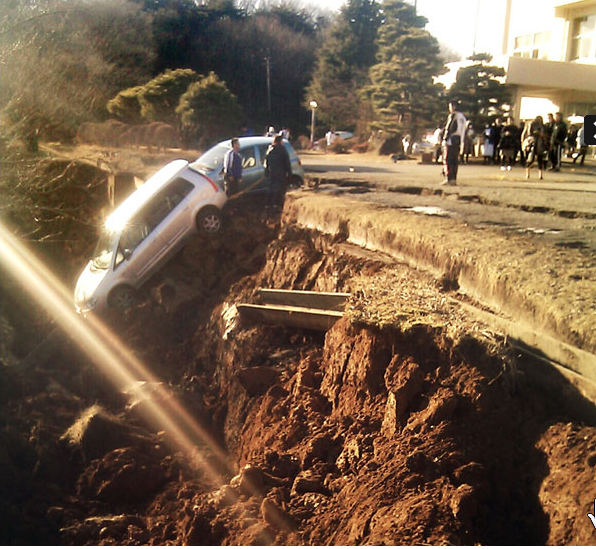 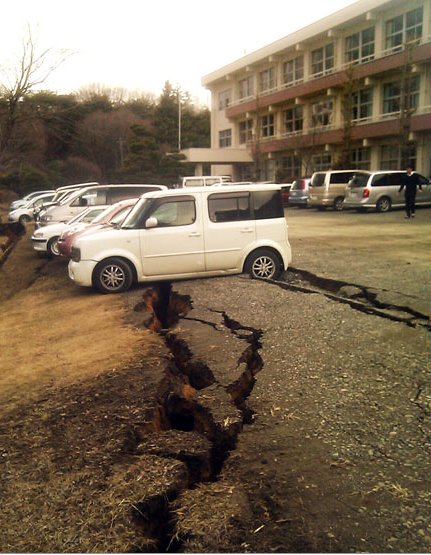 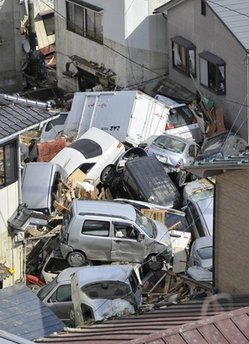 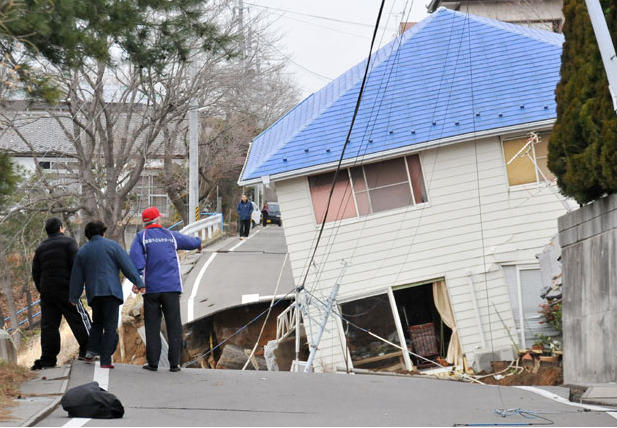 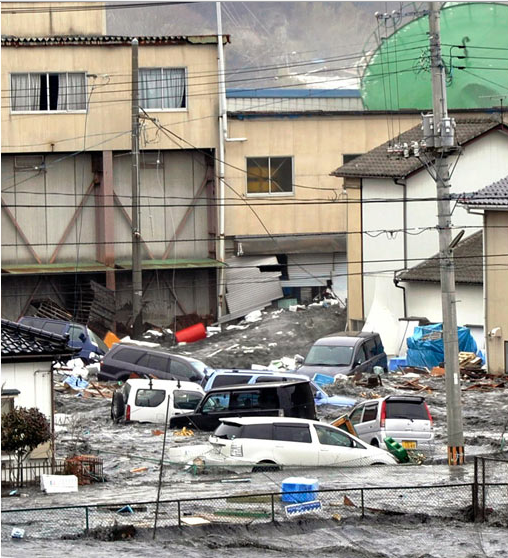 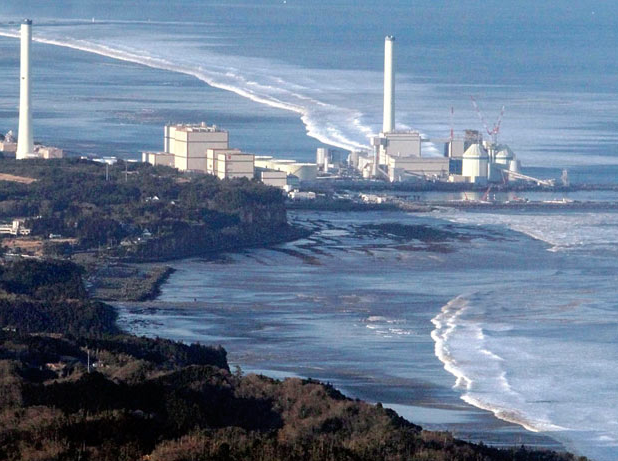 Concern about nuclear power plants
FUKUSHIMA, Japan (Reuters) – Japan scrambled on Saturday to reduce pressure in two nuclear plants damaged after a massive earthquake and tsunami struck its northeast coast probably killing at least 1,300 people.

The government warned of a possible radiation leak as authorities began trying to reduce pressure at damaged two nuclear plants, sending tens of thousands of residents out of the area to avoid possible contamination.
An explosion at a nuclear power station Saturday destroyed a building housing the reactor amid fears that it could melt down
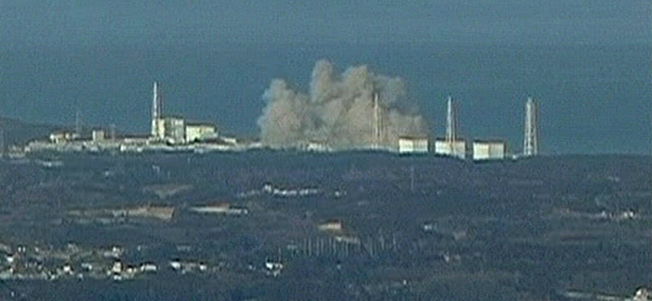 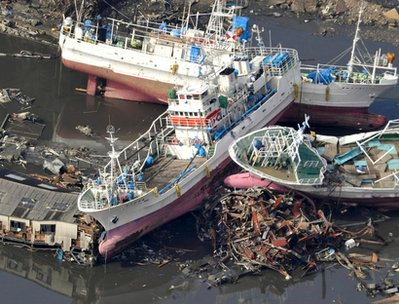 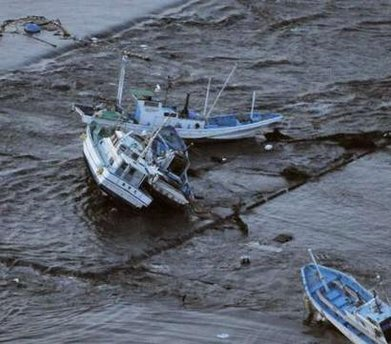 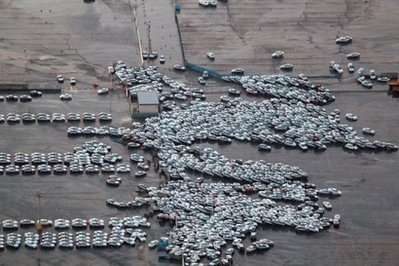 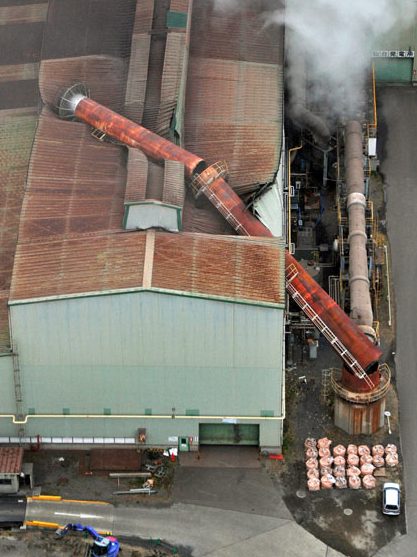 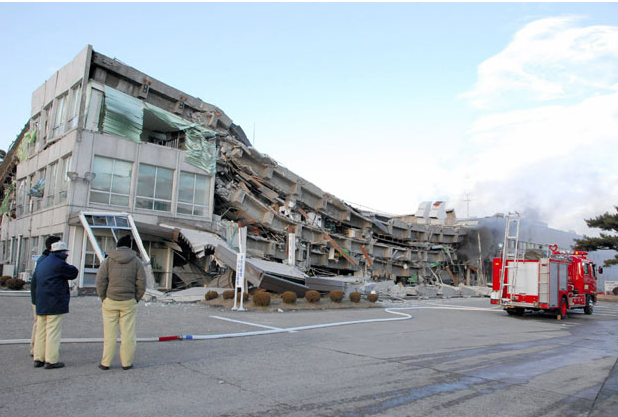 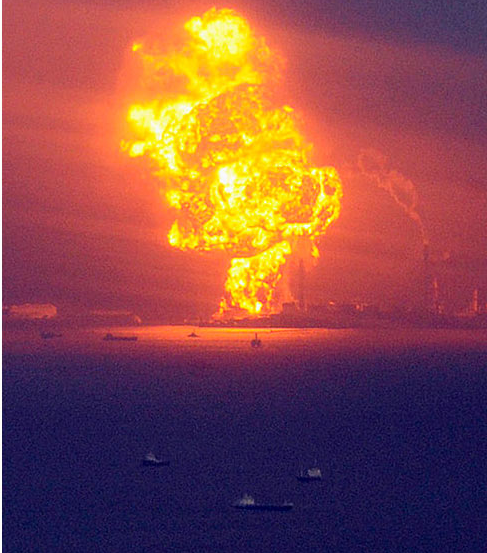 A fireball rise from an oil refinery
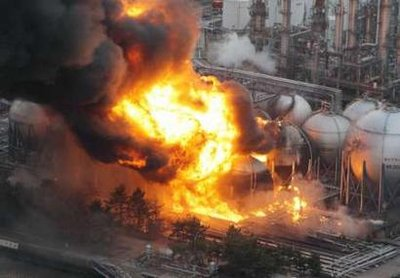 Putting out the fires at oil refinery
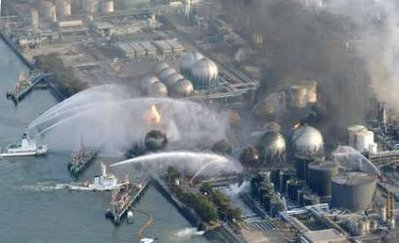 Swiss Rescue Workers
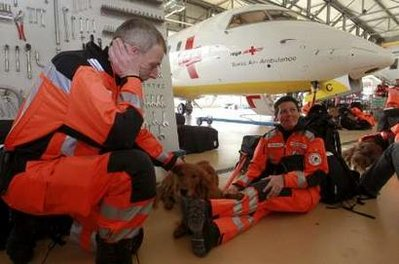 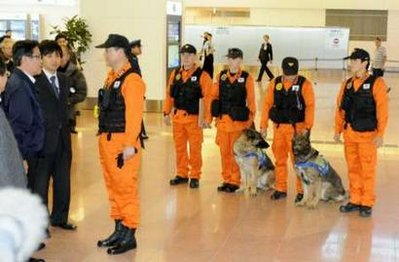 Korean Rescue Team
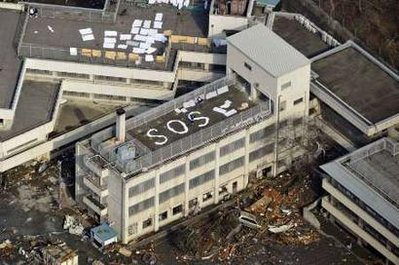 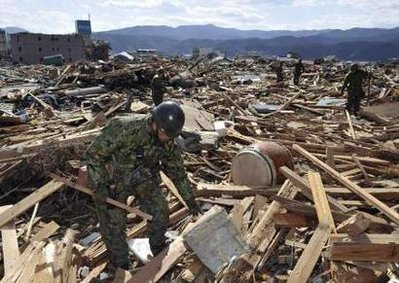 Searching for survivors
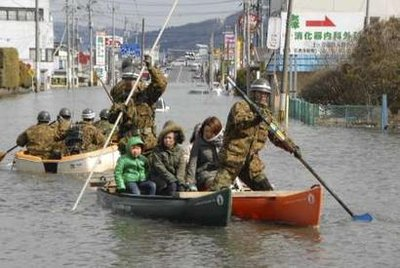 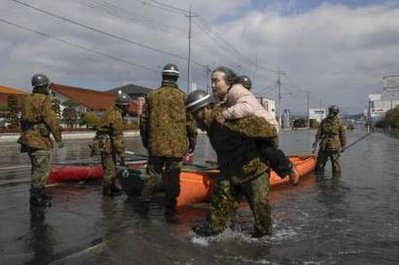 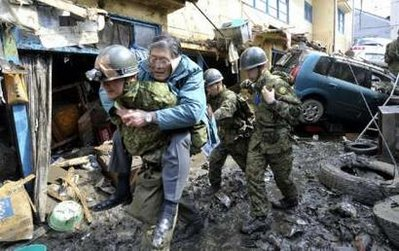 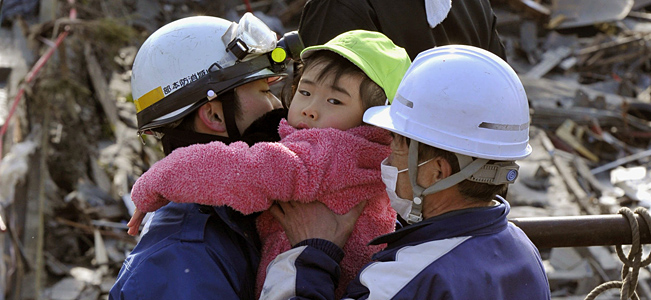 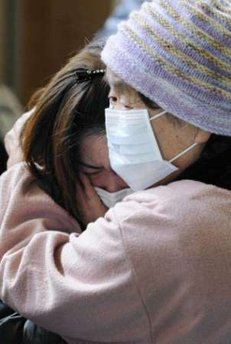 Evacuees take shelter during blackout
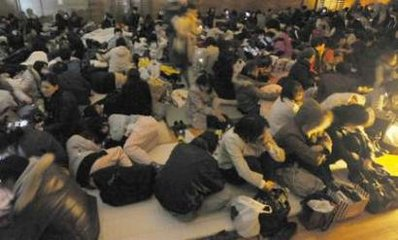 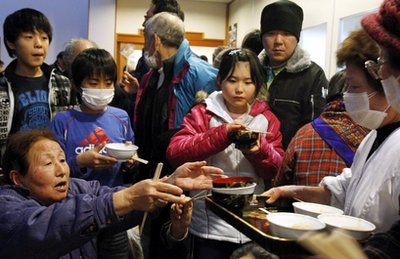 Aftershock Quakes
Saturday, 3/12/2011 – 6.8 on the Richter scale

Saturday's magnitude 6.8 quake was followed by a series of temblors originating from the same area, the USGS said. It was not immediately known whether the new quakes caused any more damage. All were part of the more than 125 aftershocks since Friday's massive quake, the strongest to hit Japan since officials began keeping records in the late 1800s.
Quake, Tsunami Deal Blow to Japanese Automakers
The massive earthquake that rocked northern Japan has dealt a hammer blow to the Japanese auto industry, which is still piecing together the impact of what is now believed to have been the worst temblor in recorded Japanese history – and the tsunami it spawned — on the country’s industrial base. With numerous injuries and at least one death, as well as substantial physical damage, automakers large and small say they will be forced to curb production at more than a dozen plants.
Death toll will exceed 10,000
TAGAJO, Japan – The death toll in Japan's earthquake and tsunami will likely exceed 10,000 in one state alone, an official said Sunday, as millions of survivors were left without drinking water, electricity and proper food along the pulverized northeastern coast.

"This is Japan's most severe crisis since the war ended 65 years ago," Prime Minister Naoto Kan told reporters, adding that Japan's future would be decided by the response to this crisis.
Japan Faces Potential Nuclear Disaster as Radiation Levels Rise
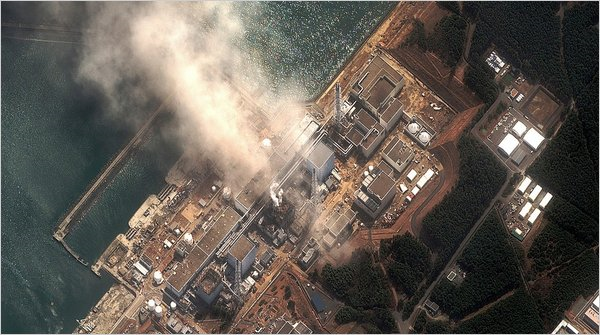 Explosions at 3 reactors by 3/15/2011
In a brief address to the nation at 11 a.m. Tokyo time, Prime Minister Naoto Kan pleaded for calm, but warned that radiation had already spread from the crippled reactors and there was “a very high risk” of further leakage. Fortunately, the prevailing winds were sweeping most of the plume of radioactivity out into the Pacific Ocean, rather than over populated areas.

It diminished hopes earlier in the day that engineers at the plant, working at tremendous personal risk, might yet succeed in cooling down the most damaged of the reactors, No. 2, by pumping in sea water.